Nutriční epidemiologie - úvod
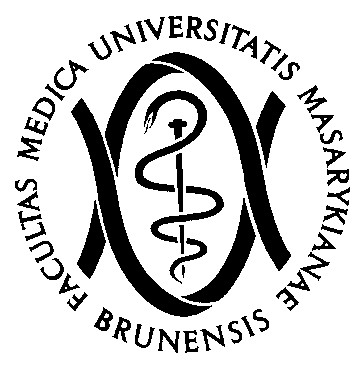 doc. MUDr. Jindřich Fiala, CSc.
Ústav ochrany a podpory zdraví LF MU
1
Definice oboru, vymezení, předmět zájmu
Epidemiologie:
Studium výskytu a determinant nemocí a dalších zdravotních důsledků v lidských populacích
Nutriční epidemiologie:
Studium výživových determinant nemocí v populaci
Neboli: Jakékoliv hodnocení vlivu výživy na zdraví = nutriční epidemiologie,rovněž tak hodnocení výživy  samotné (např. charakteristika výživy určitých populačních skupin)
2
Základní pilíře nutriční epidemiologie
Design epidemiologických studií
= celkové uspořádání studie, co, kdy, u koho - kde a jak zjišťovat
Metody zjišťování výživy (stravy)
Metody zjišťování stavu organismu (indikátory nutričního stavu, zjišťování poruch a nemocí…)
3
Akreditace – anotace, témata
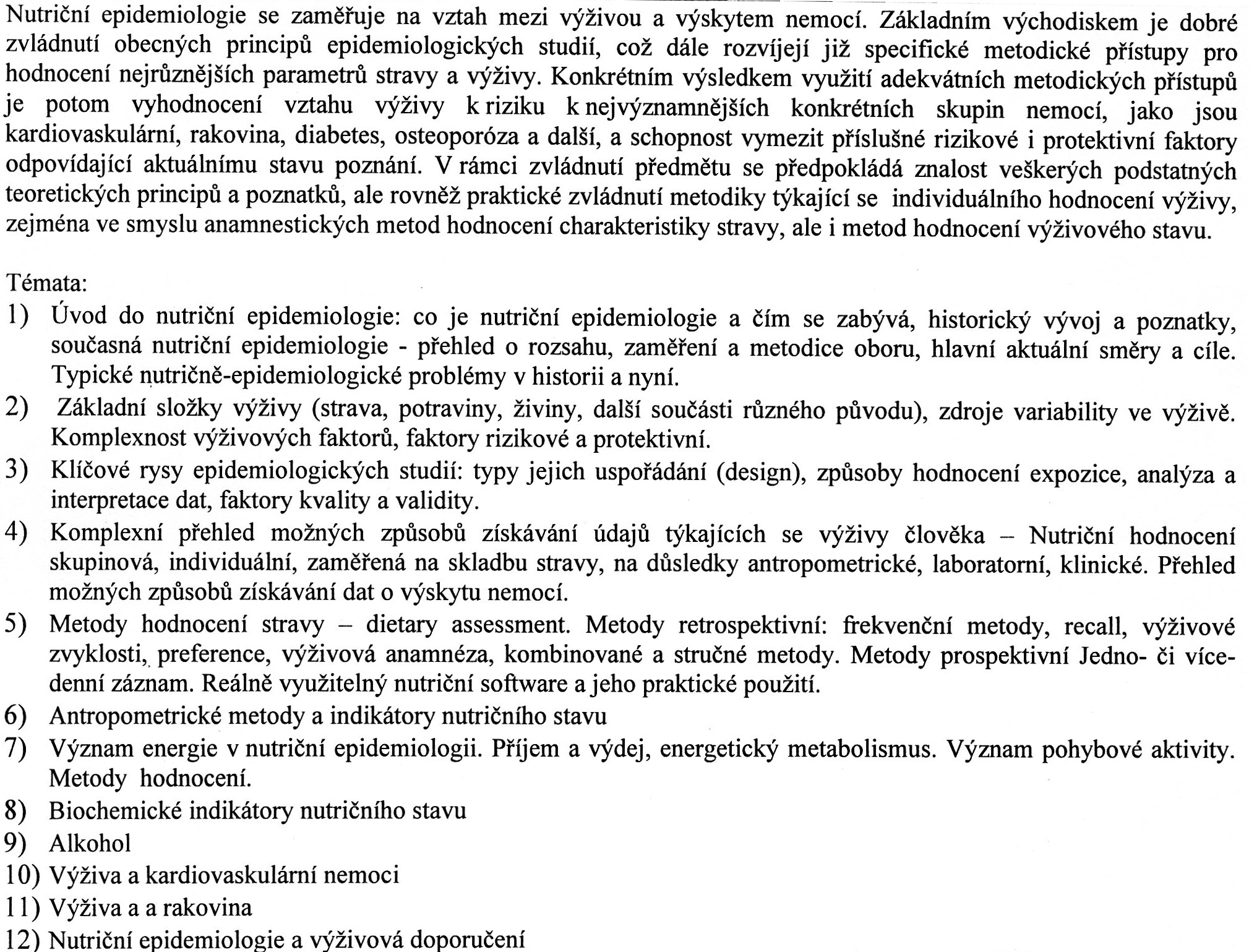 4
Syllabus 2018:
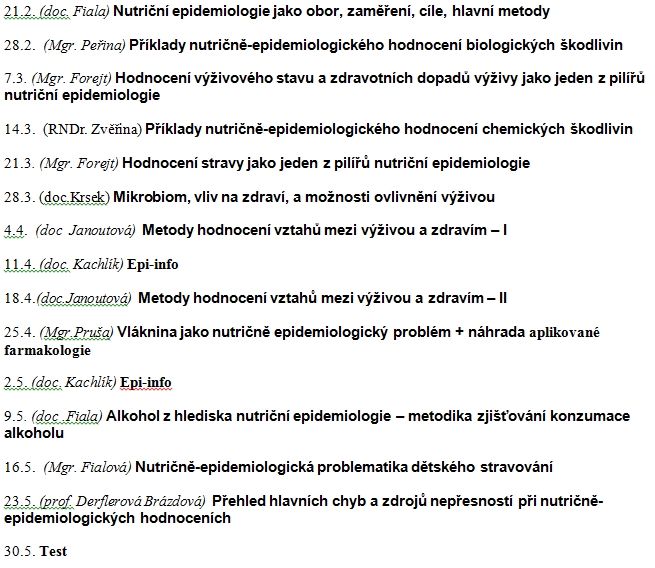 14x
5
Zdroje
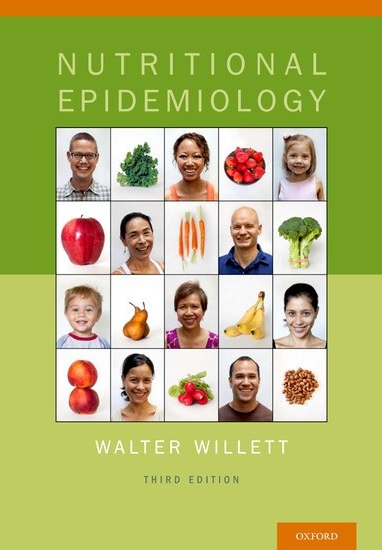 Vyd. 2013, Oxford University Press
6
Willet W:  Nutritional epidemiology
1. Overview of Nutritional Epidemiology
2. Foods and nutrients
3. Nature of variation in diet
4. 24-hour dietary recall and food record methods
5. Food frequency methods
6. Reproducibility and validity of food-frequency questionnaires
7. Recall of remote diet
8. Biochemical indicators of dietary intake
9. Anthropometric measures and body composition
10. Assesment of physical activity in nutritional epidemiology
11 Implications of total energy intake for epidemiologic analyses
7
Willet W:  Nutritional epidemiology
12. Correction for the effects of measurements error
13. Issues in analysis and presentation od dietary data
14. Genetics in dietary analyses
15. Nutrition monitoring and surveillance
16. Policy applications
17. Vitamin A and lung cancer
18. Dietary fat and breast cancer
19. Diet and coronary heart disease
20. Folic acid and neural tube defects
19. Future research directions
8
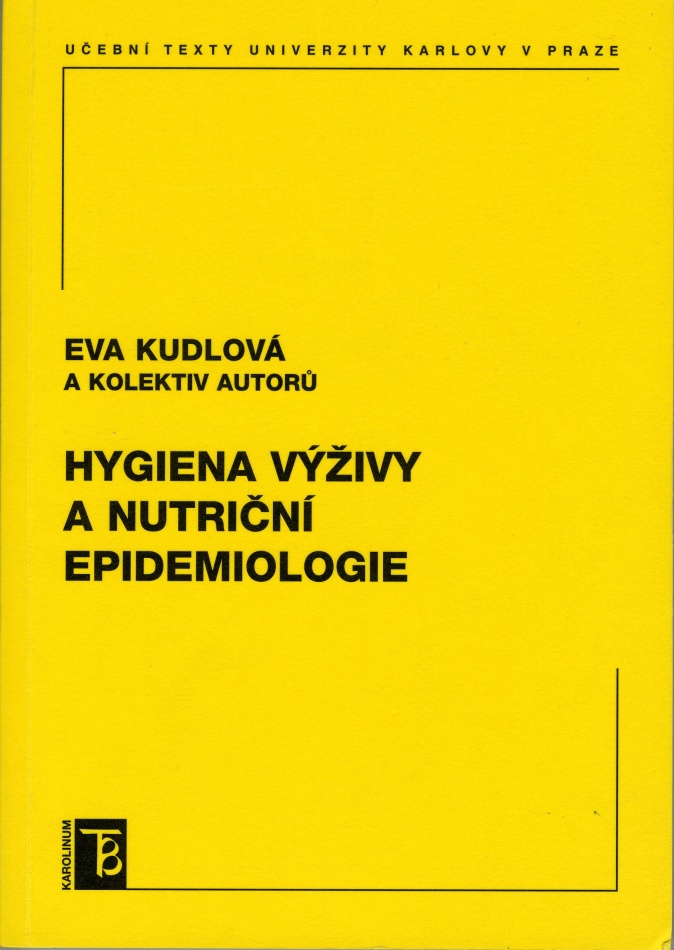 Vyd. 2009 (1.vyd.) UK Praha , 216 - 243 Kč
9
Kudlová: Hygiena výživy a nutriční epidemiologie
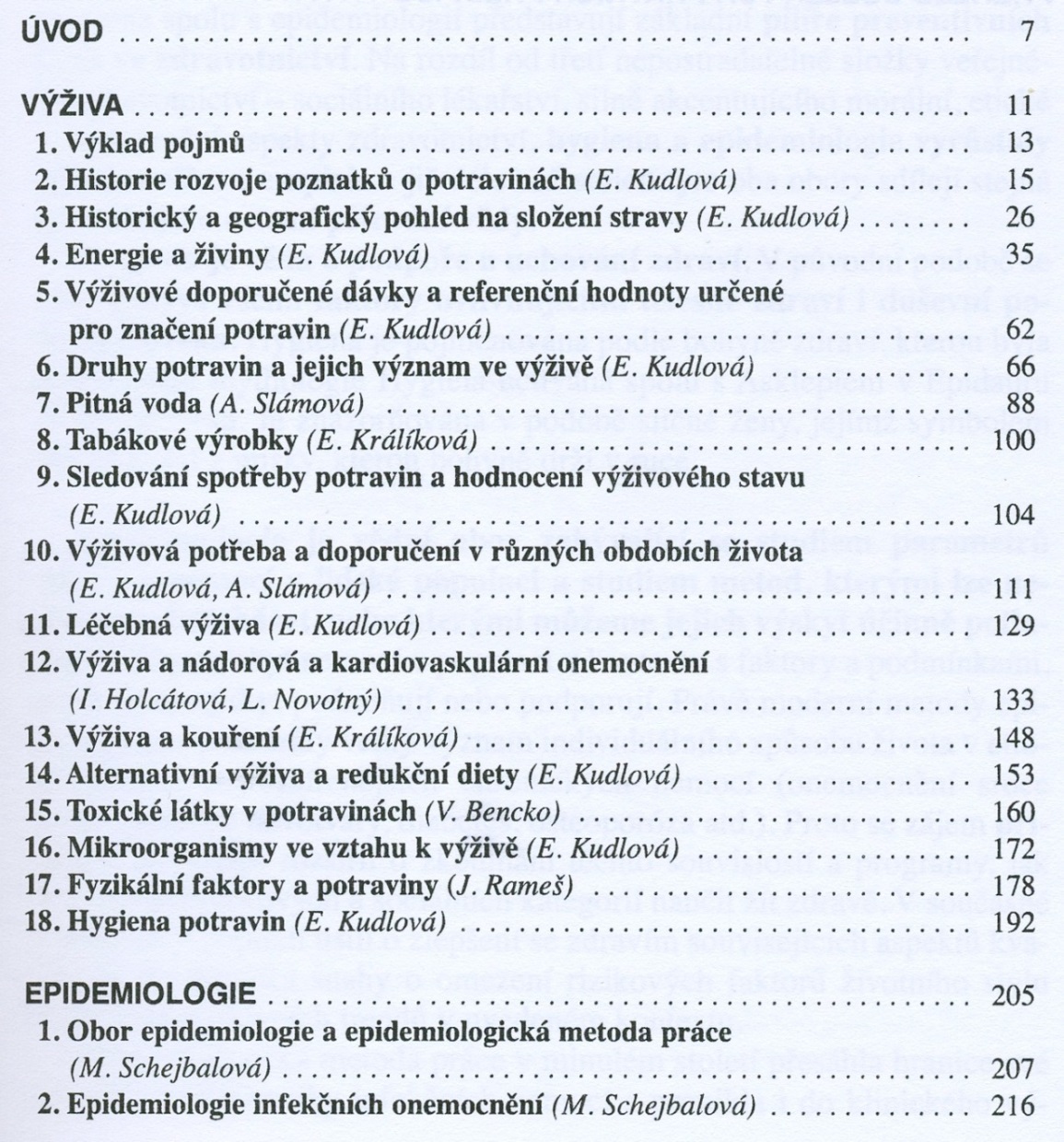 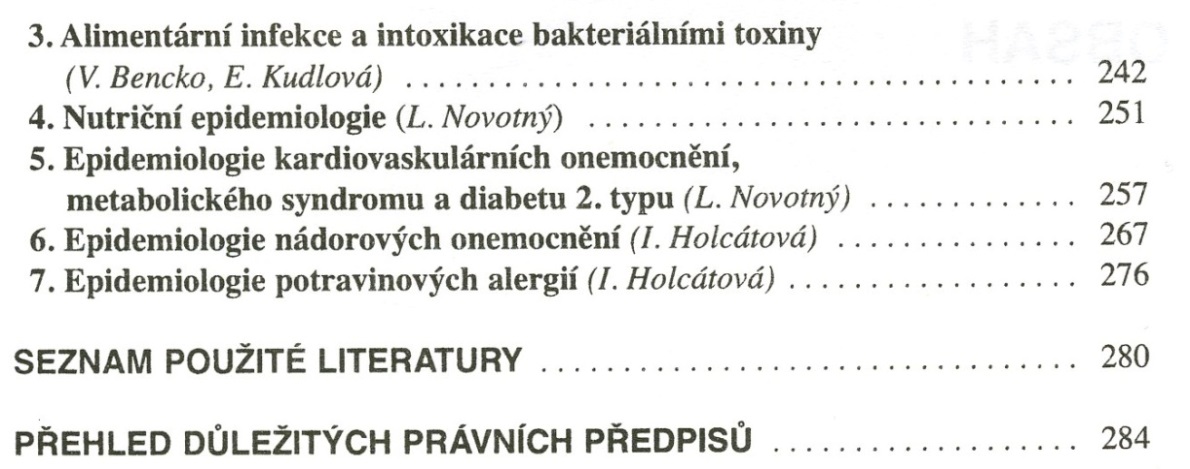 10
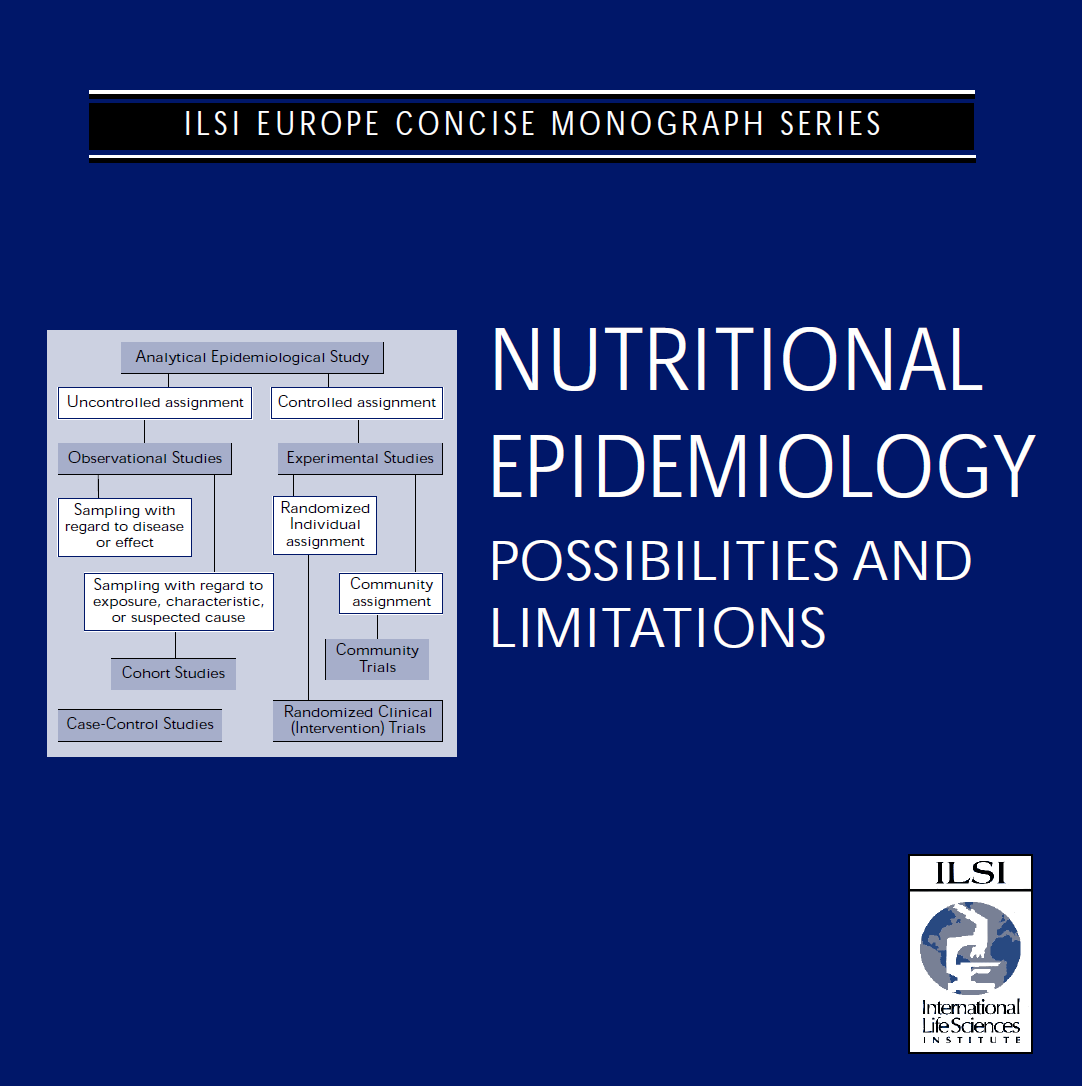 11
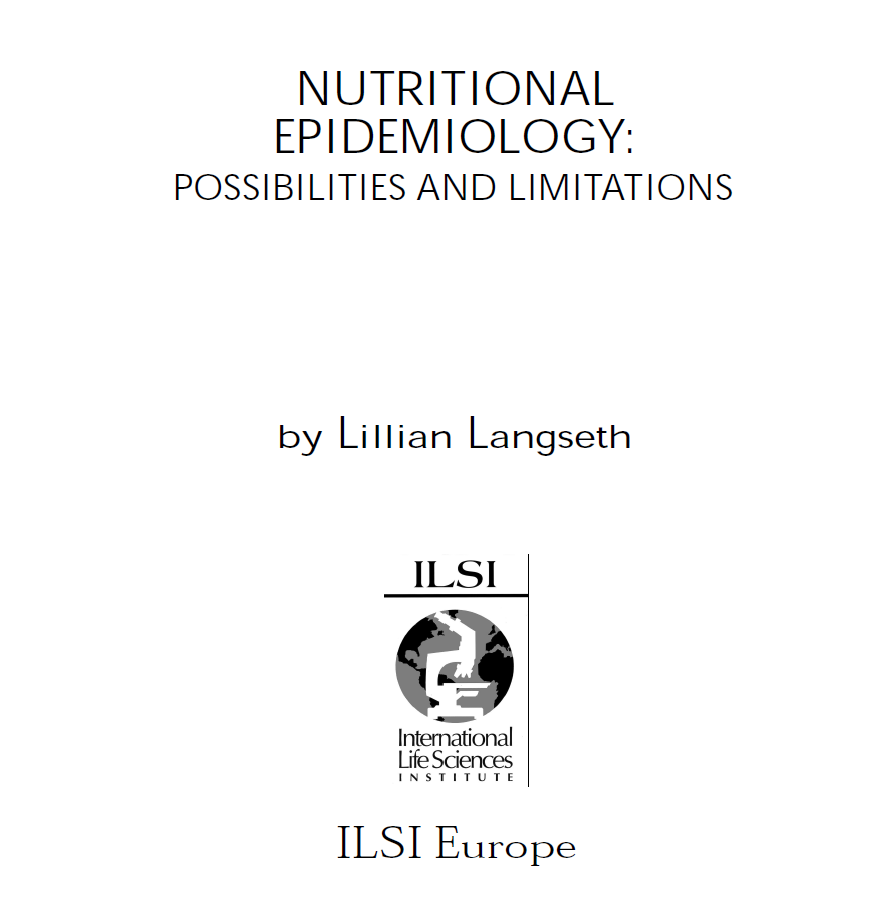 12
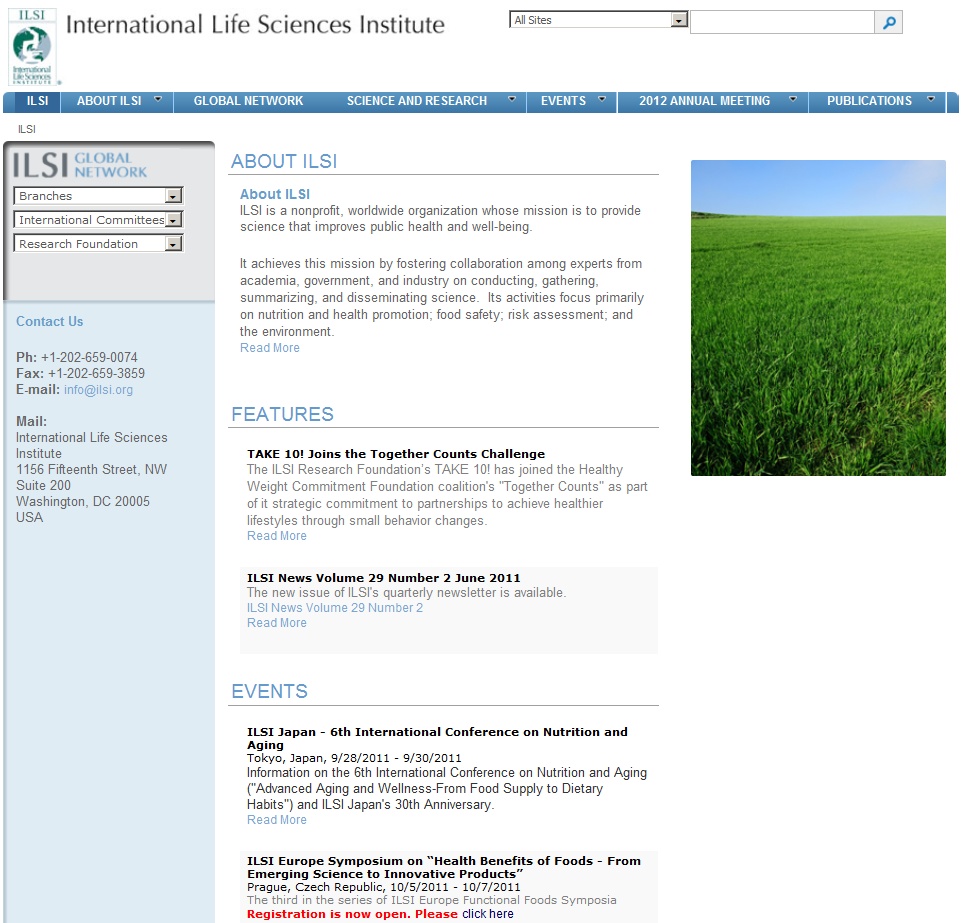 13
Mullerová: Zdravá výživa a prevence civilizačních nemocí ve schématech (2003)
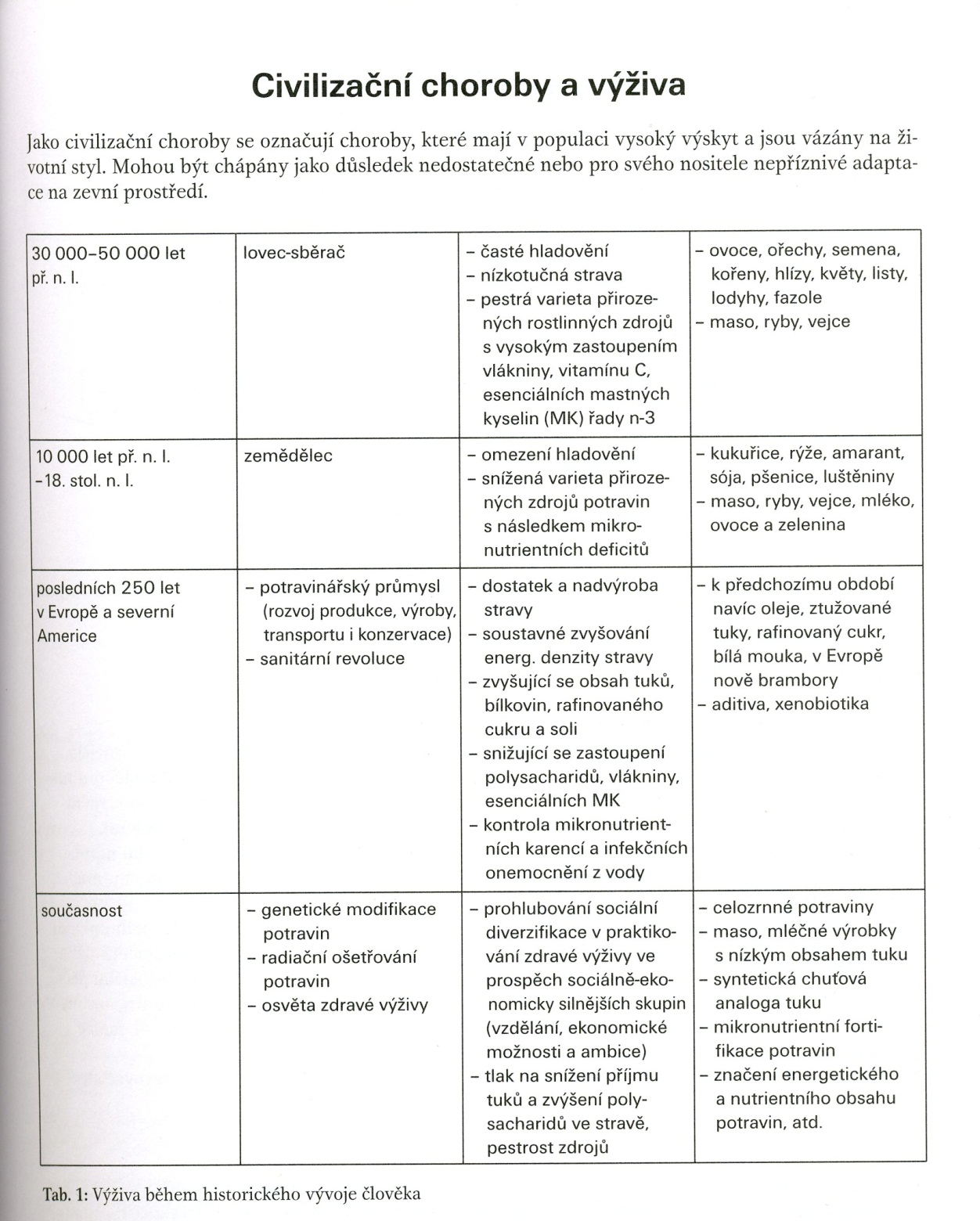 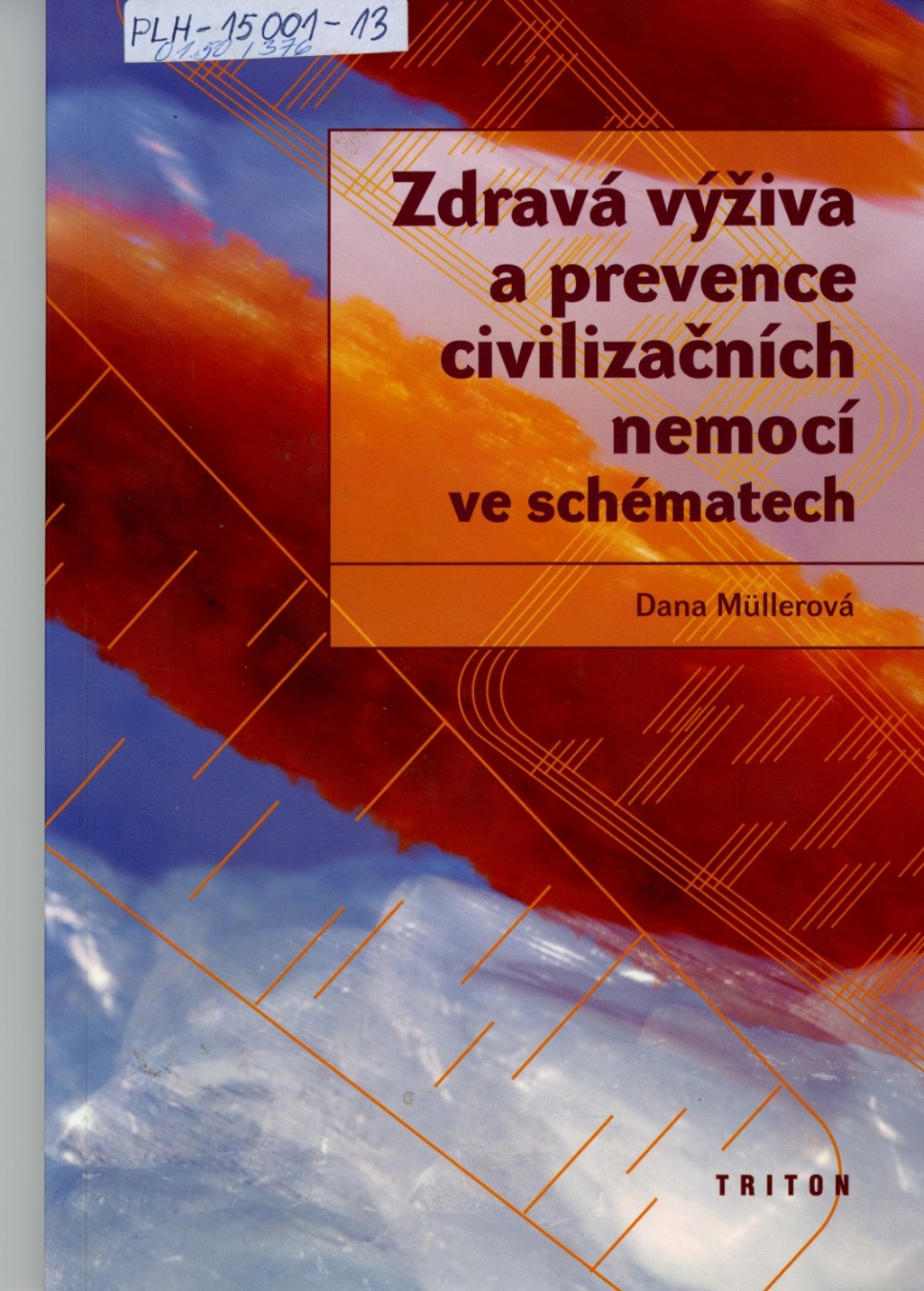 14
Zdroje
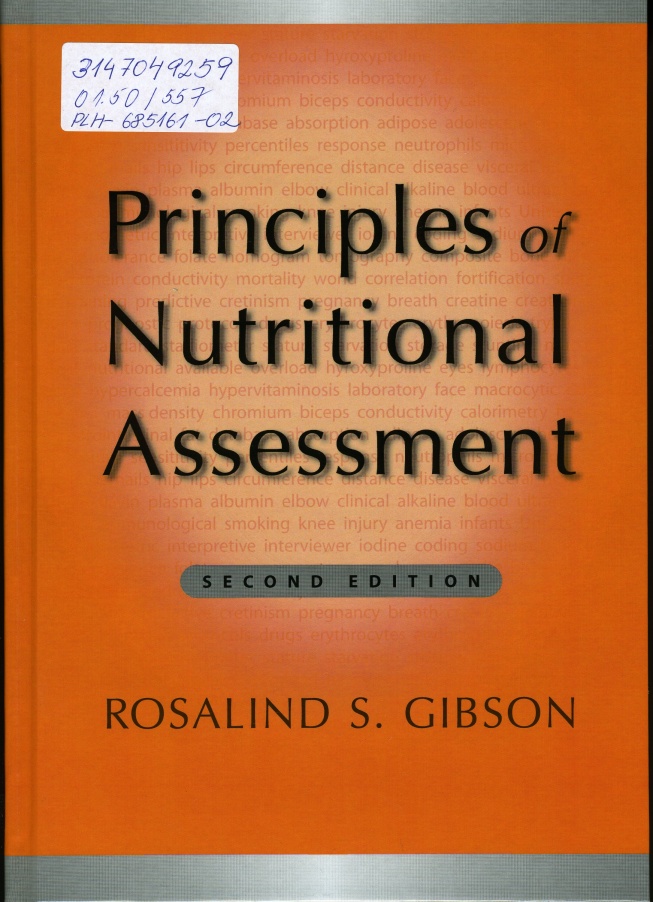 15
Zdroje
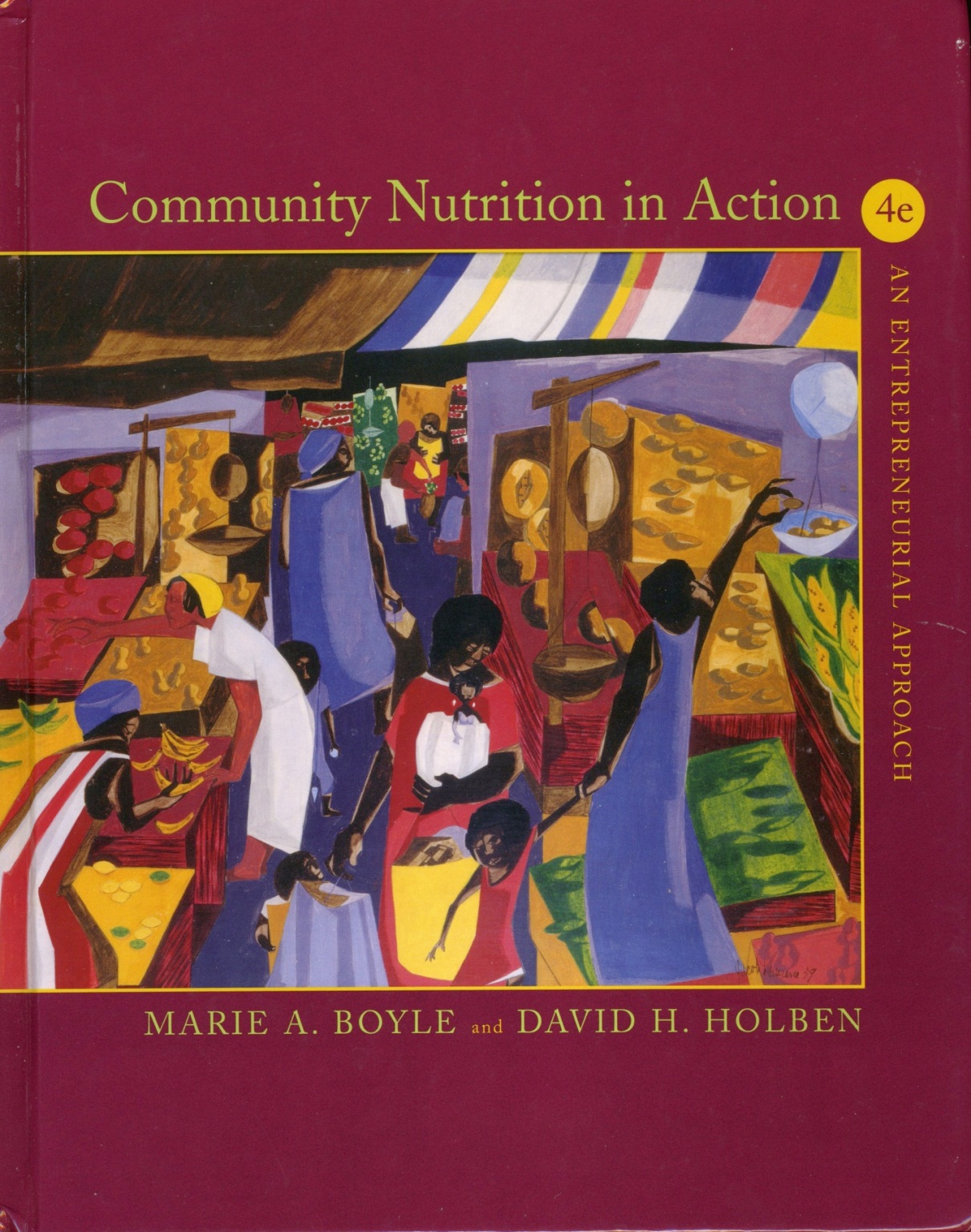 16
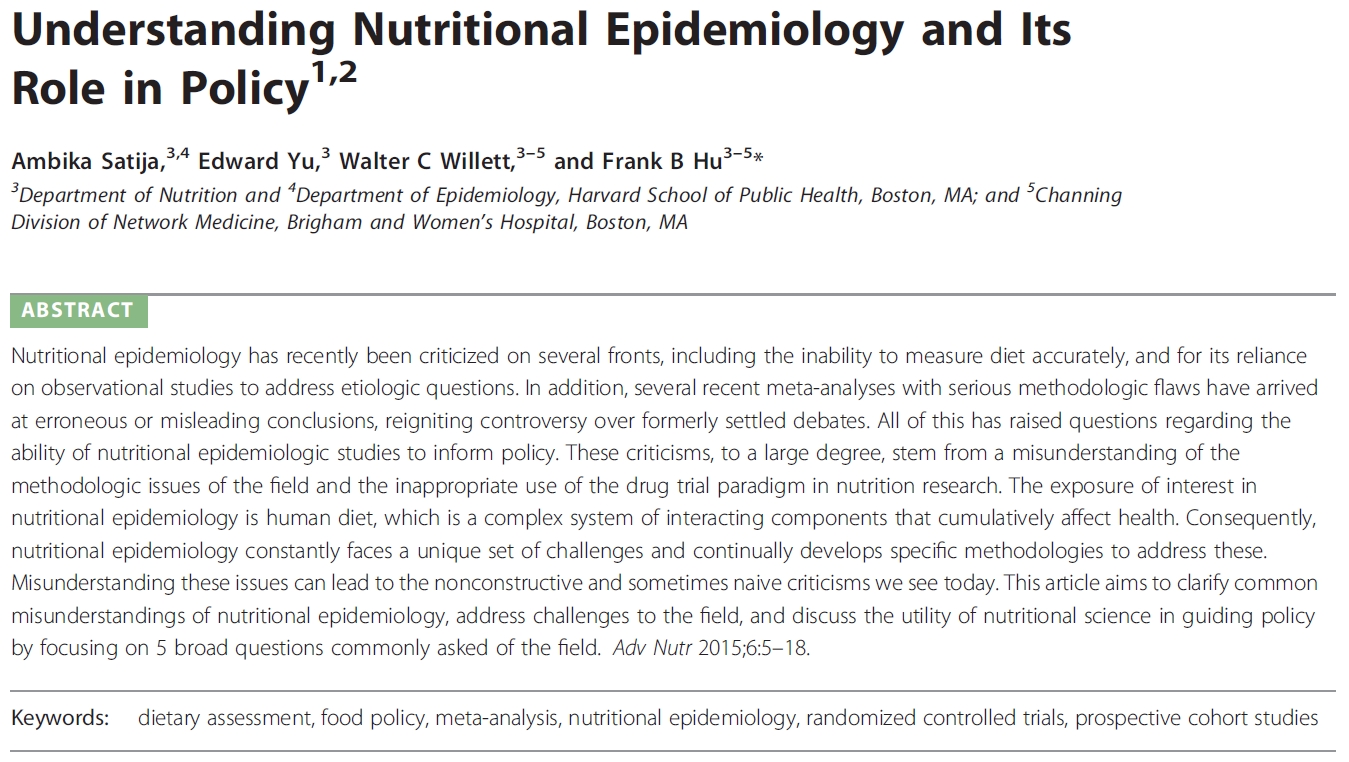 Advances in Nutrition – An International Review Journal
Adv. Nutr. 6: 5–18, 2015
17
Otázky
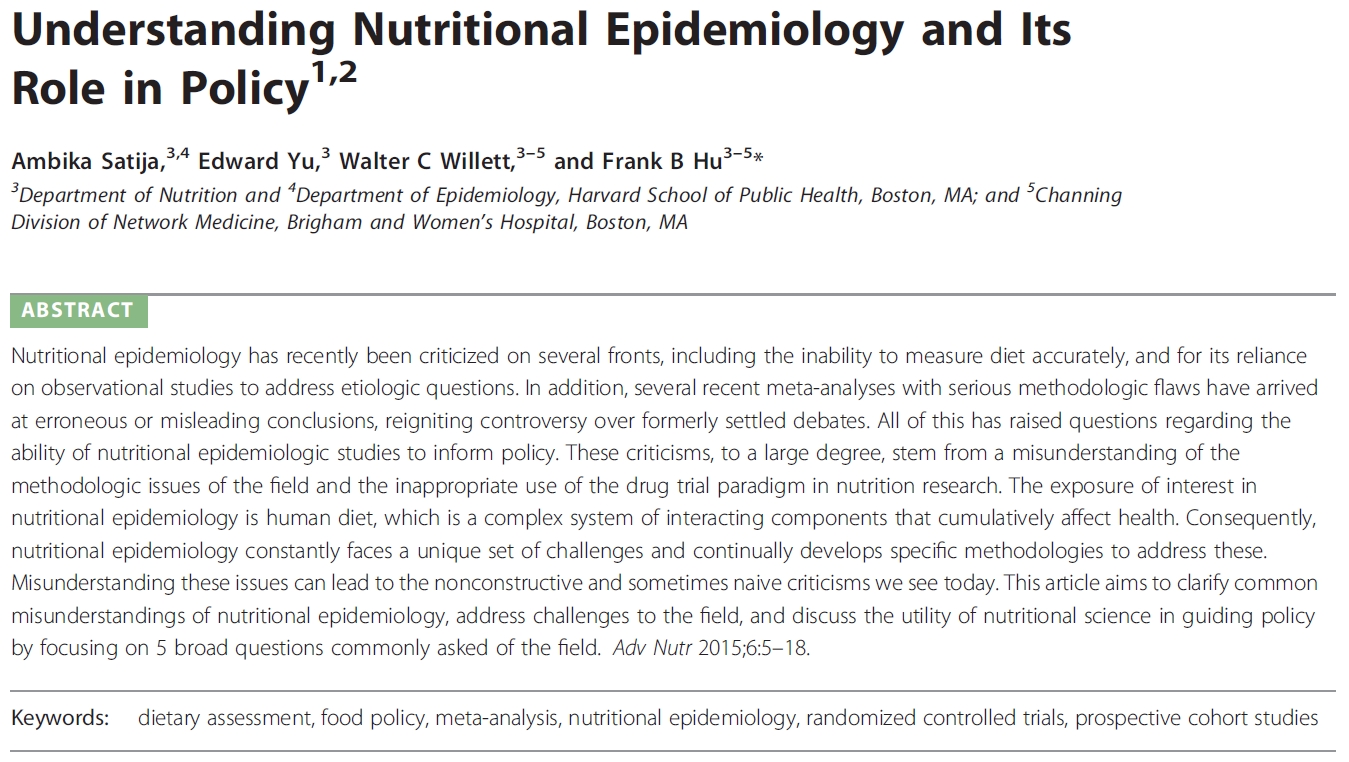 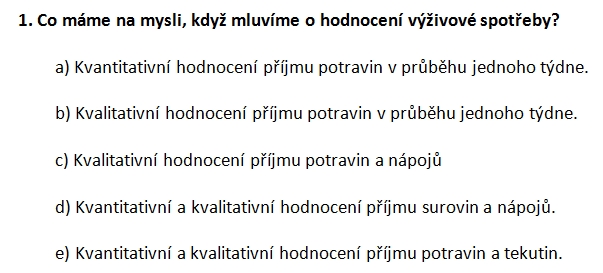 18
Otázky
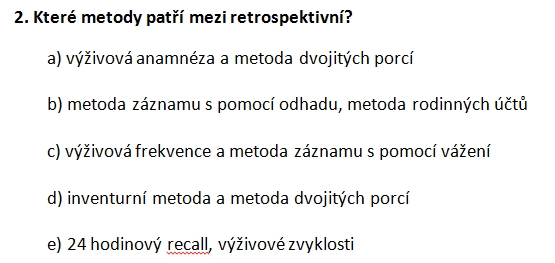 19
Otázky
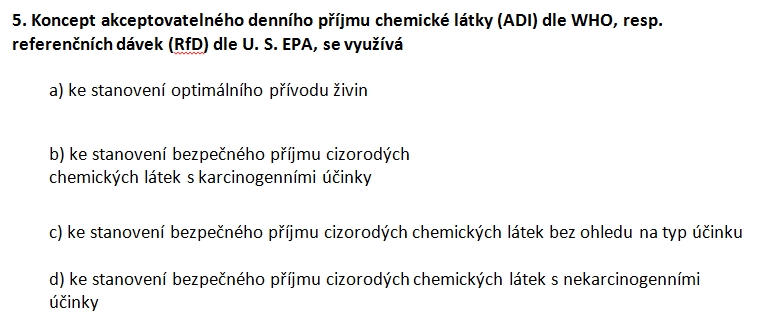 20
Otázky
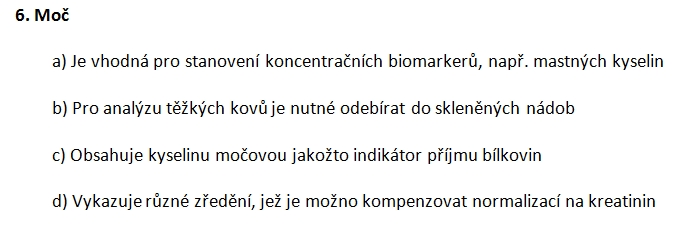 21
Otázky
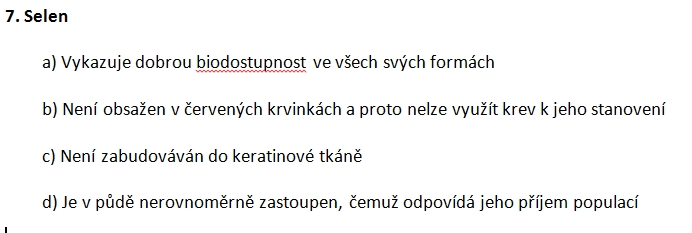 22
Otázky
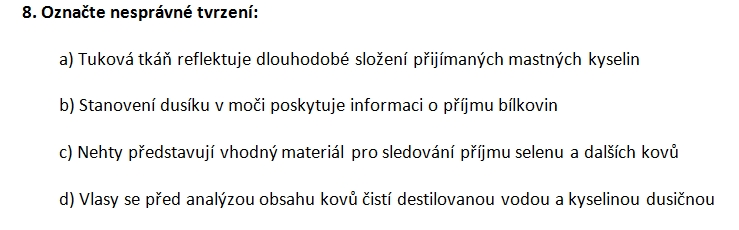 23
Otázky
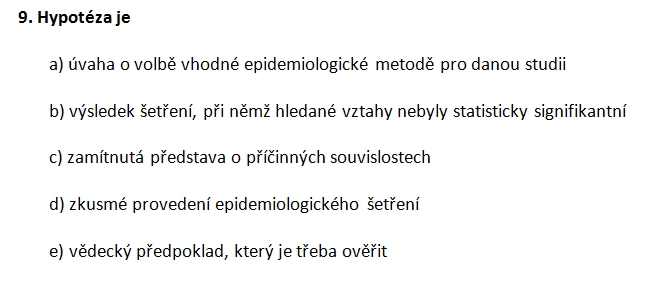 24
Otázky
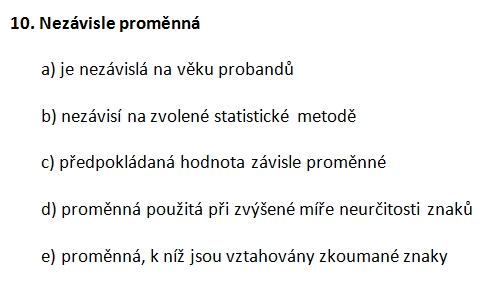 25
Otázky
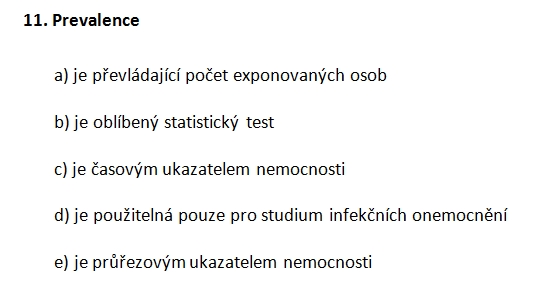 26
Otázky
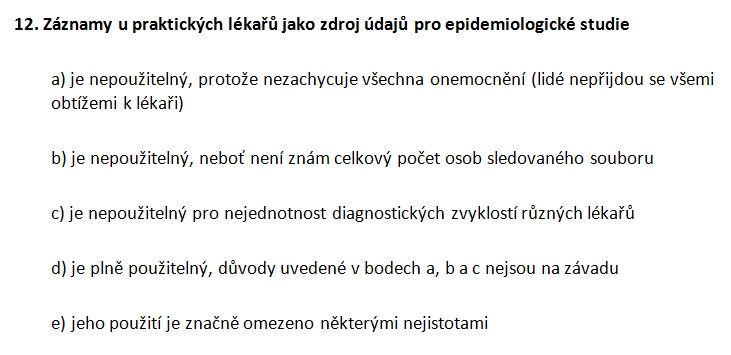 27
Otázky
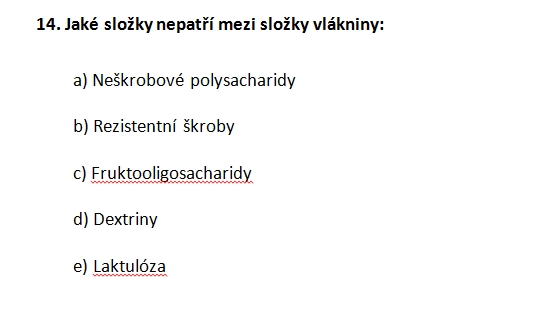 28